COVID-19 Vaccine Financing, Procurement and Distribution in Africa: Online peer-exchange and learning event
Organized by CABRI | 13-14 April 2021
PFM and COVID-19 vaccination
Hélène Barroy, Sr Public Finance Expert, World Health Organization
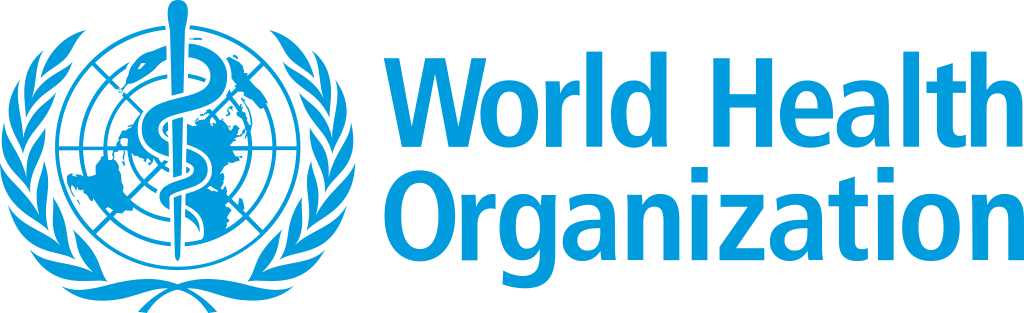 BACKGROUND: COVID-19 & public fundING
Per capita budget allocations for the COVID-19 health response by spending range, constant US$ 2018
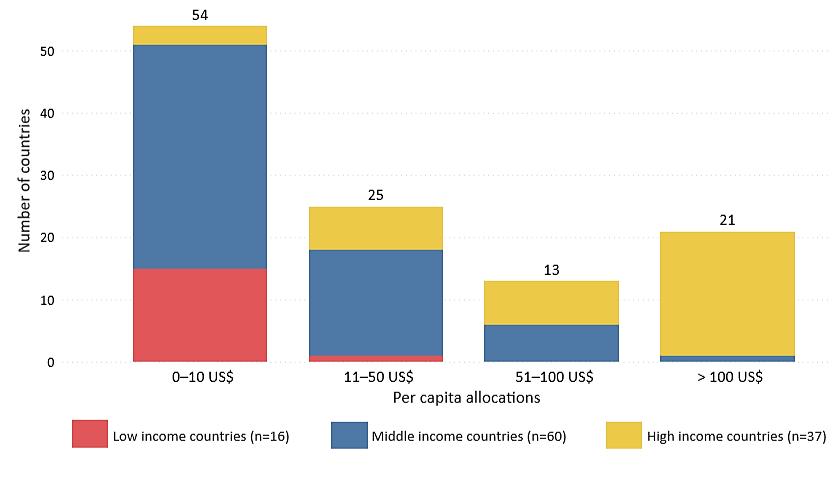 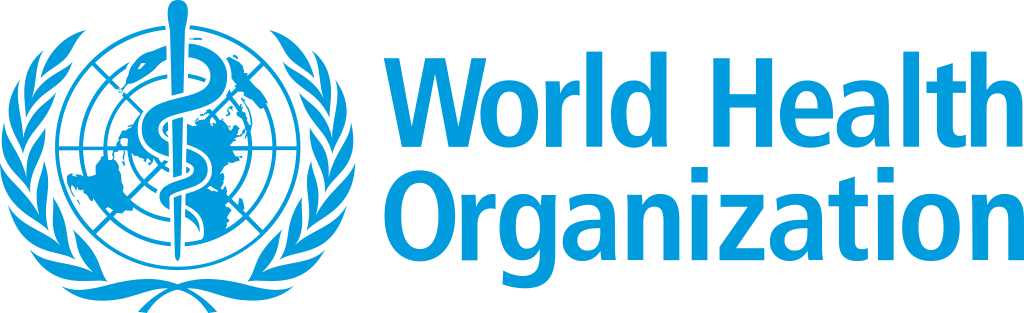 Source:  GHER, WHO, 2020
does PFM matter?
Key PFM challenges in the COVID-19 response (prior to vaccine roll-out):

Rigidities in budget formulation
Misaligned spending modalities
Weak reporting systems
Budget Formulation
Budget Monitoring
Budget Execution
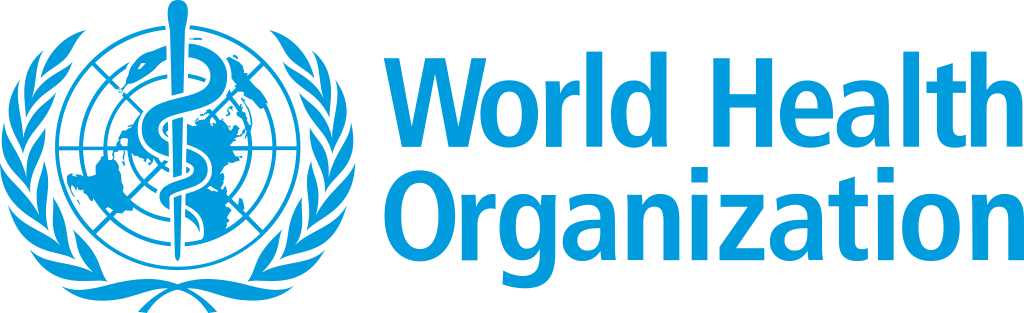 Source: WHO & R4D, 2017
Who PFM work on covid-19
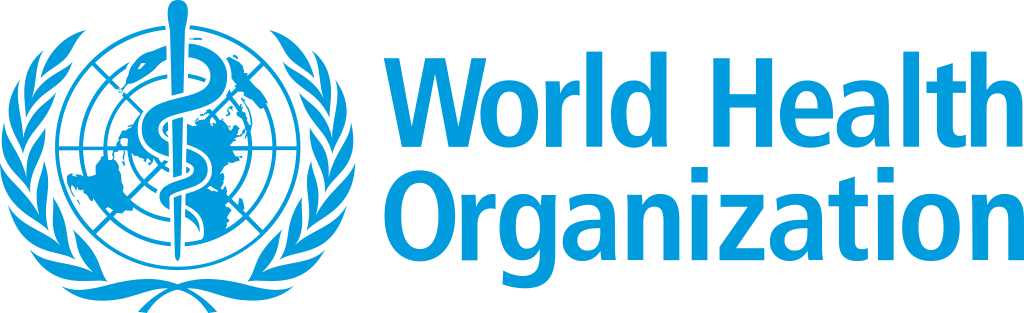 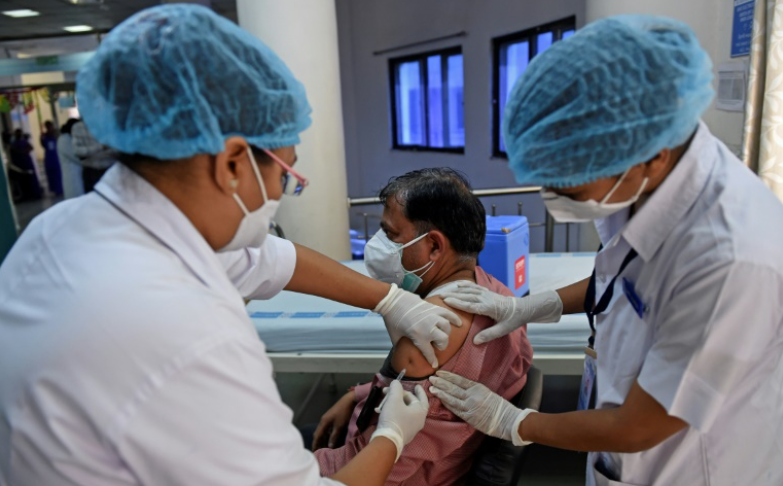 COVID-19 vaccine roll-out is affected by systemic and vaccination-specific PFM bottlenecks…However, those bottlenecks may not be well captured in deployment plans
MAPPING KEY PFM ISSUES FOR COVID-19 VACCINE ROLL OUT
BUDGET FORMULATION
BUDGET EXECUTION
Budget estimates
Budget planning
Budget structure
Budget holders
Central and sub-national spending authorization
Procurement rules
Provider contracting modalities
Payment and incentives to providers
Rules for resource use by providers
CONCLUDING THOUGHTS
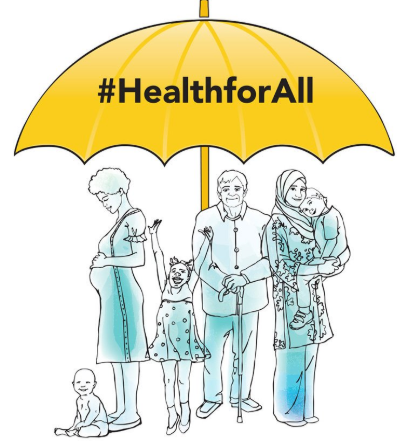 PFM is NOT a second-class issue when it comes to COVID-19
Adjusting PFM systems can ensure that funds are quickly allocated and that those on the frontlines can access and spend funds effectively
Maintaining some PFM adjustments throughout the recovery phase can create a more supportive PFM environment for future health spending
COVID-19 offers an opportunity to build a renewed understanding of PFM bottlenecks and to create new policy solutions between health and PFM authorities.
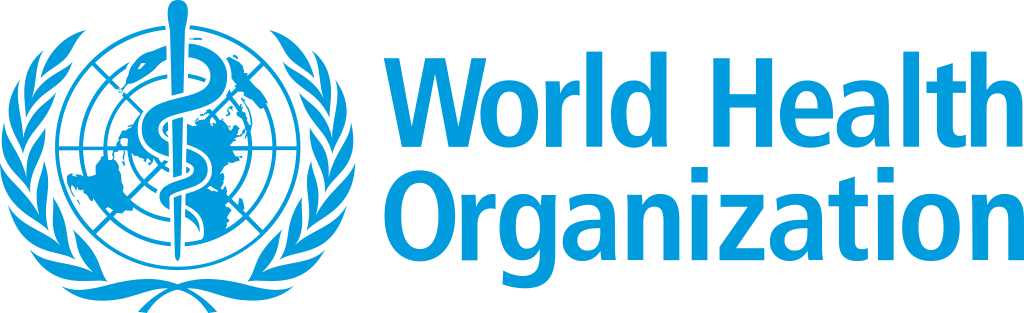 REFERENCES